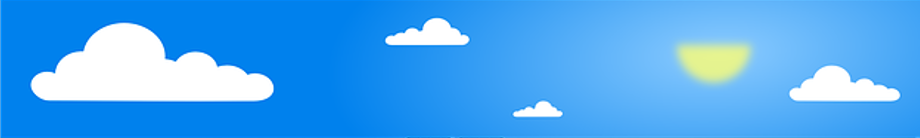 LES 5 AVIONS

sur le modèle des albums à calculer de Brissiaud
Circonscription de Pompey 54
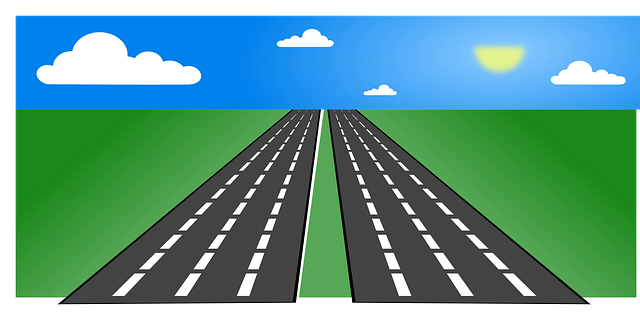 1ère  phase : sans les caches.
Combien y-a-t-il d’avions en tout ? Où sont-ils?
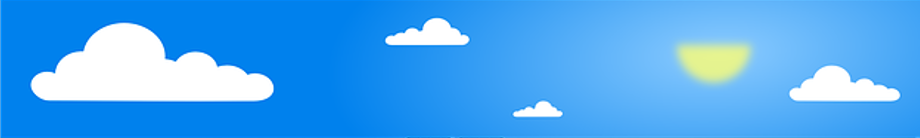 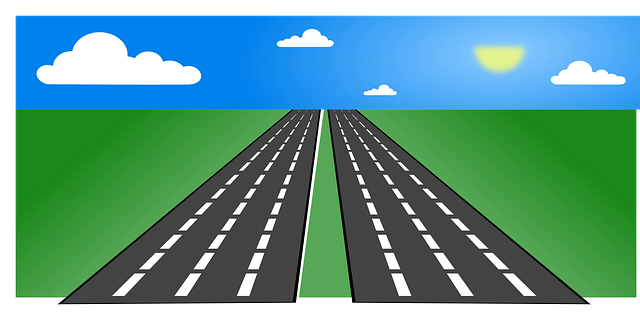 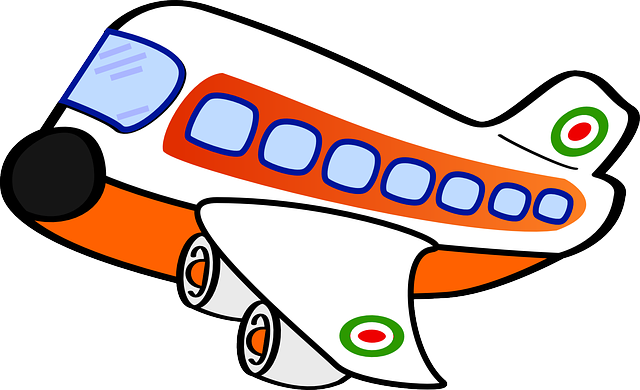 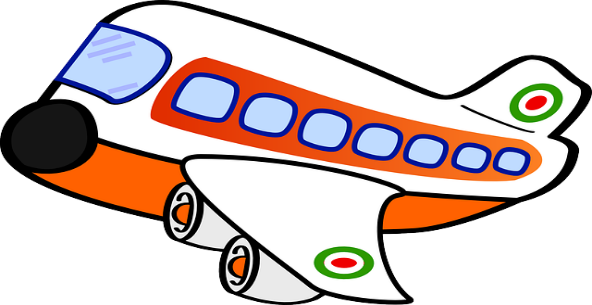 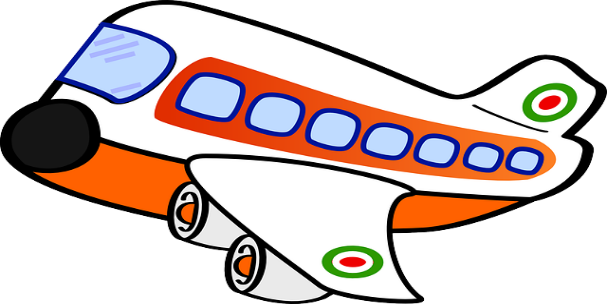 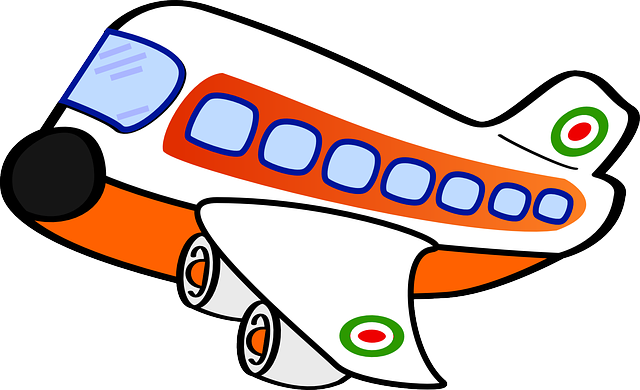 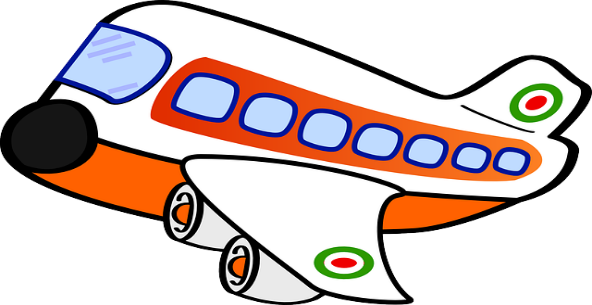 1ère  phase : sans les caches.
Combien y-a-t-il d’avions en tout ? Où sont-ils?
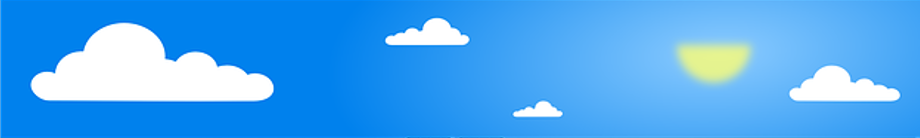 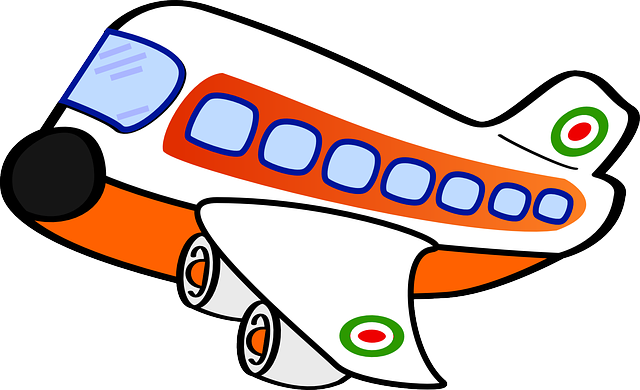 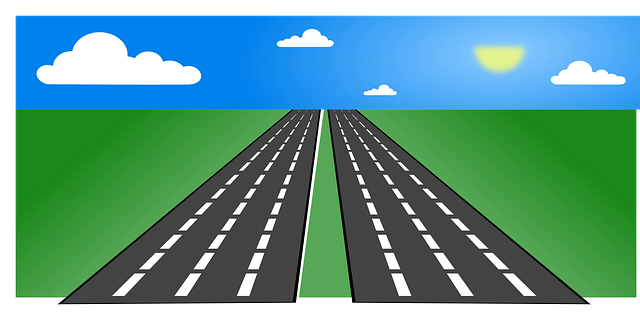 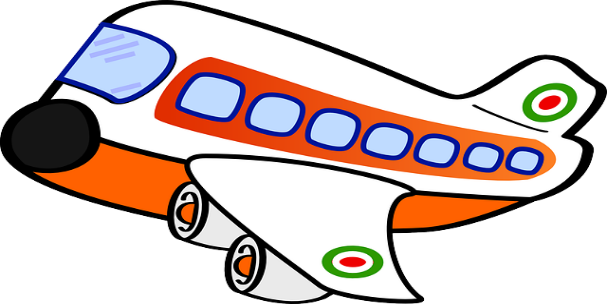 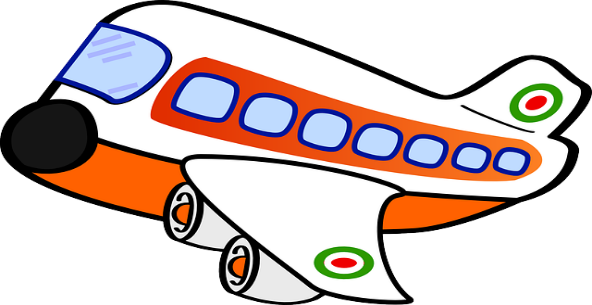 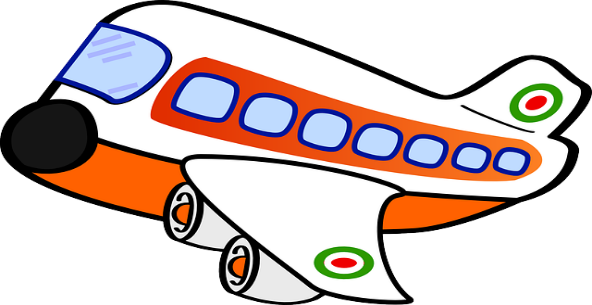 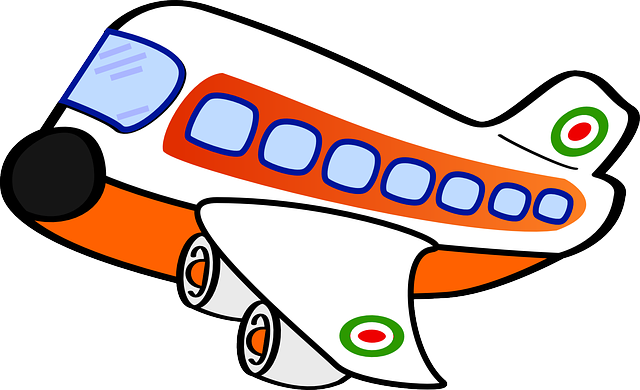 1ère  phase : sans les caches.
Combien y-a-t-il d’avions en tout ? Où sont-ils?
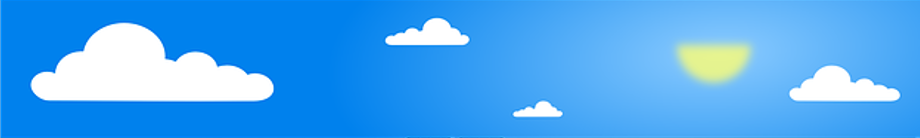 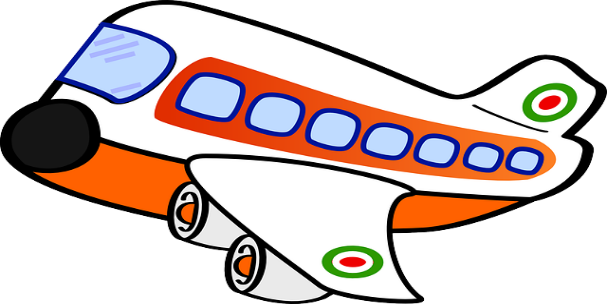 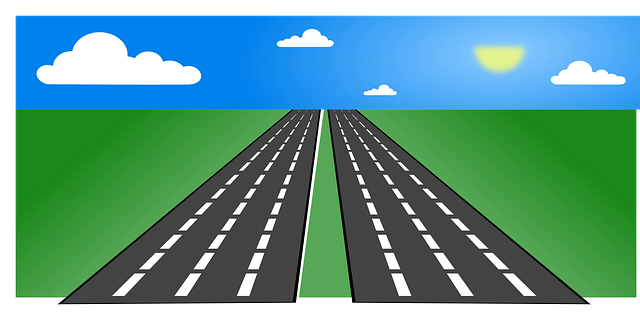 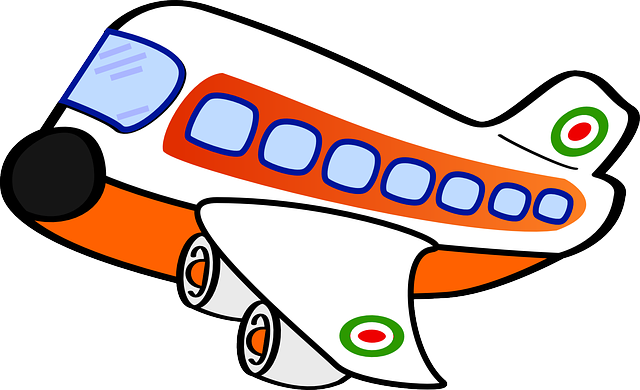 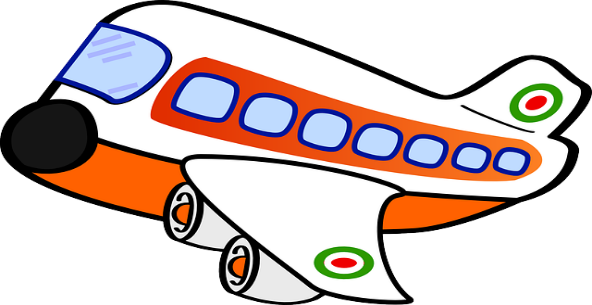 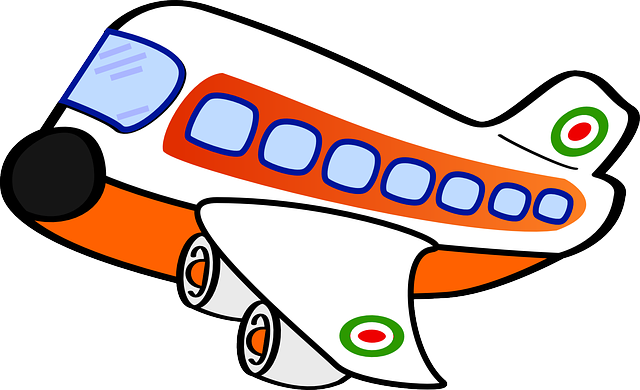 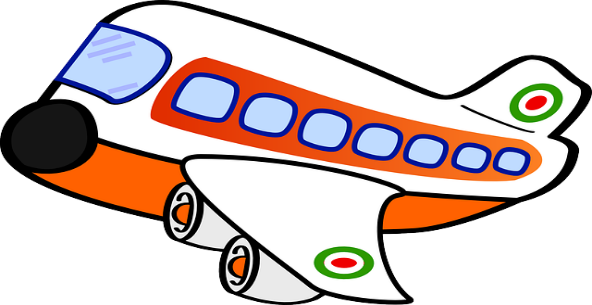 1ère  phase : sans les caches.
Combien y-a-t-il d’avions en tout ? Où sont-ils?
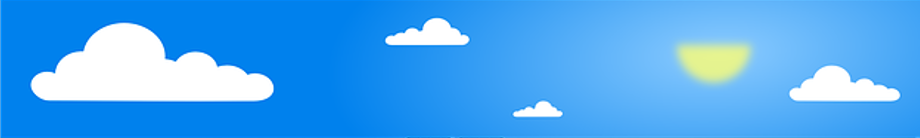 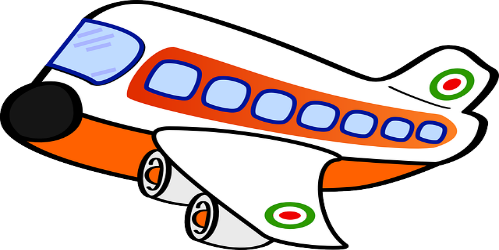 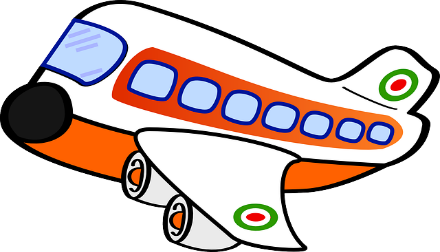 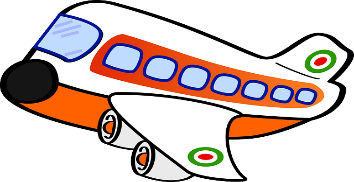 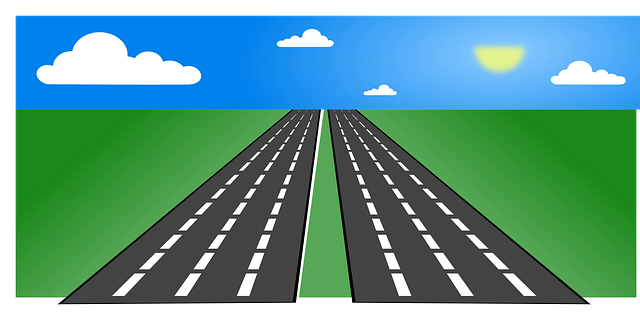 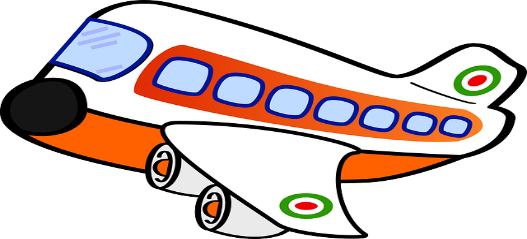 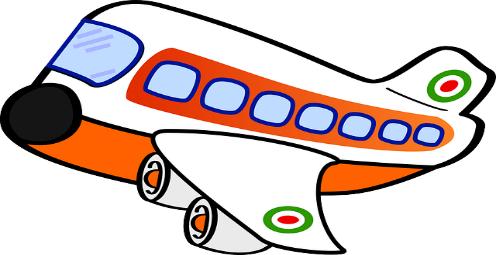 1ère  phase : sans les caches.
Combien y-a-t-il d’avions en tout ? Où sont-ils?
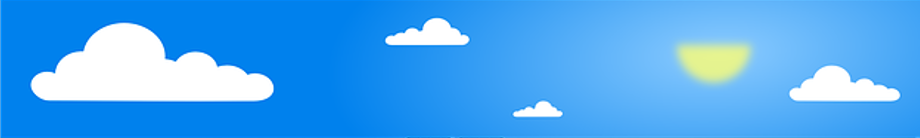 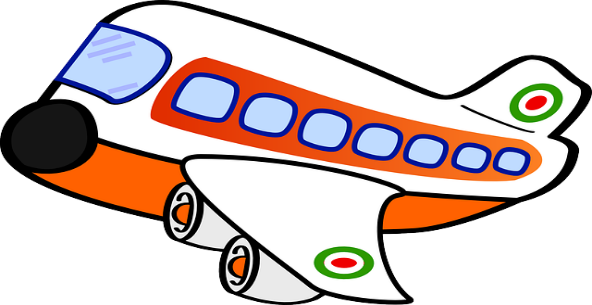 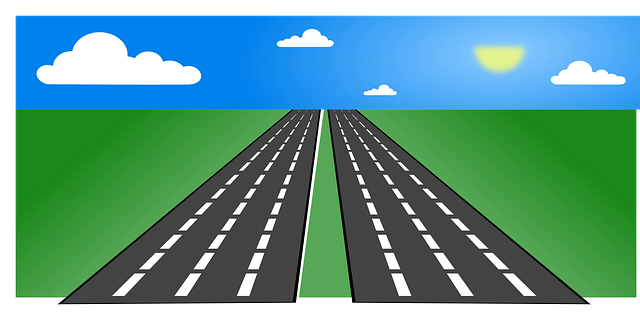 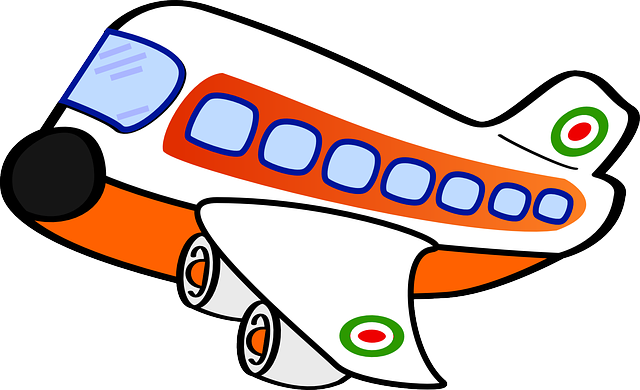 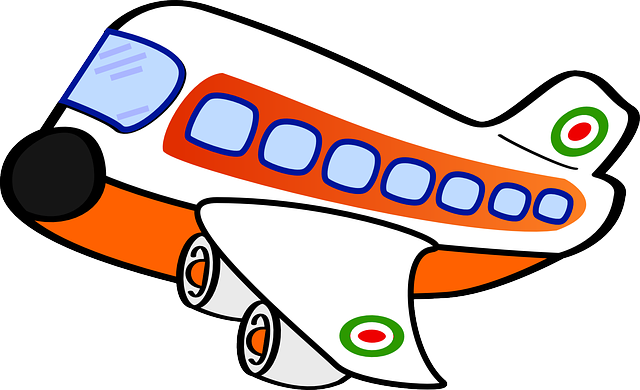 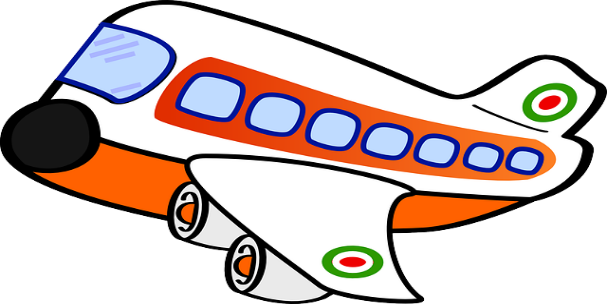 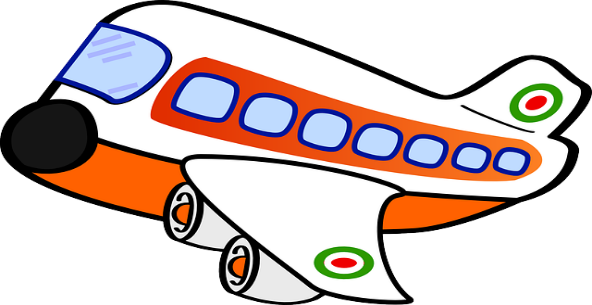 1ère  phase : sans les caches.
Combien y-a-t-il d’avions en tout ? Où sont-ils?
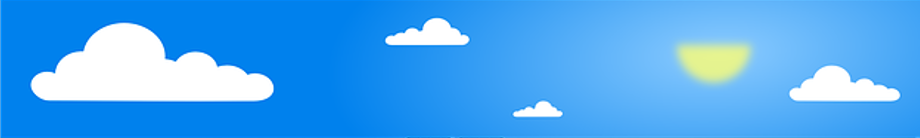 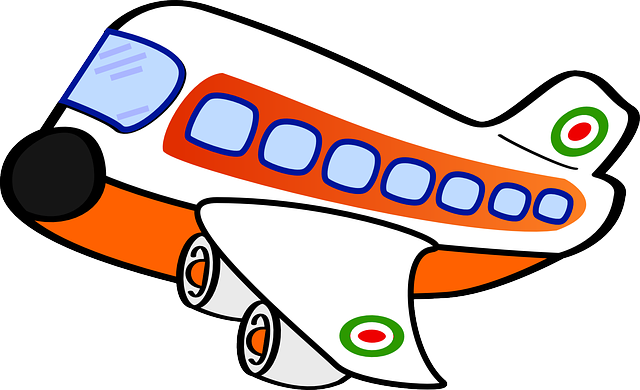 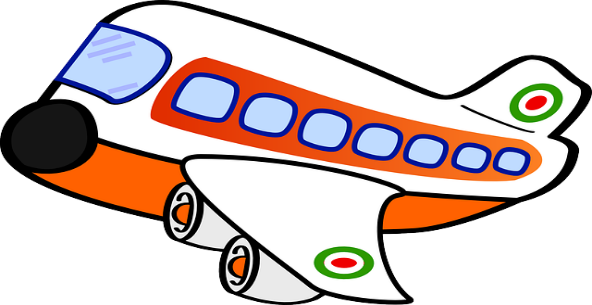 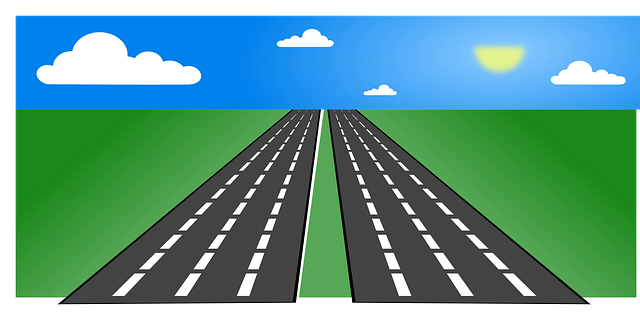 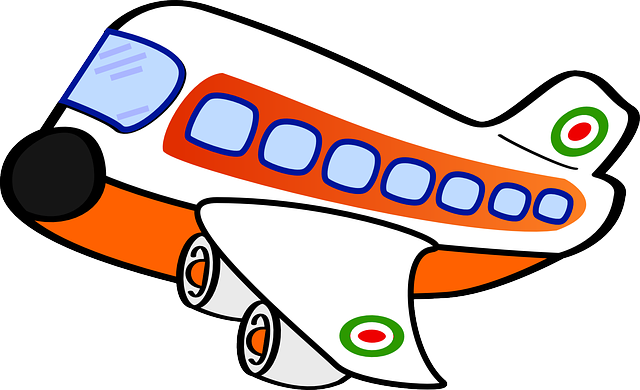 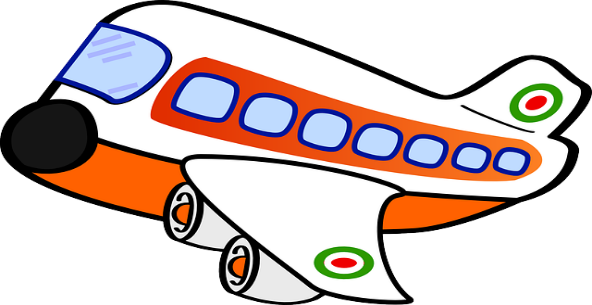 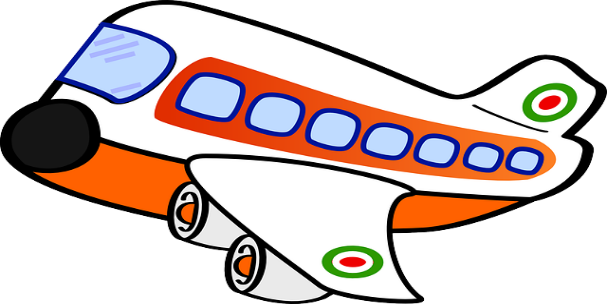 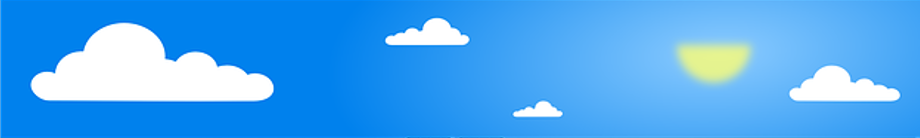 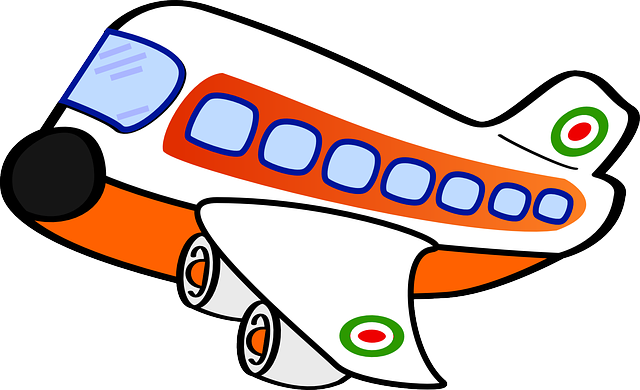 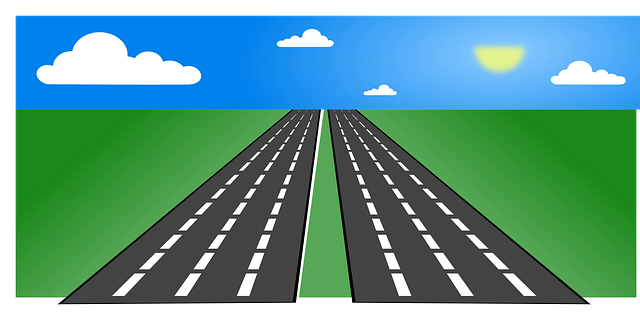 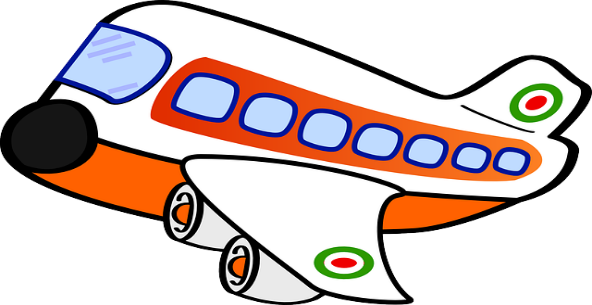 2ème   phase : avec le cache du haut.
Il y a 5 avions en tout. 3 avions sont posés. Les autres volent dans le ciel.
Combien y-a-t-il d’avions en tout dans le ciel ?
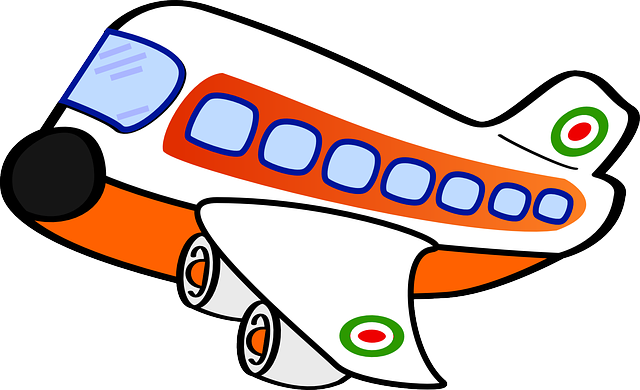 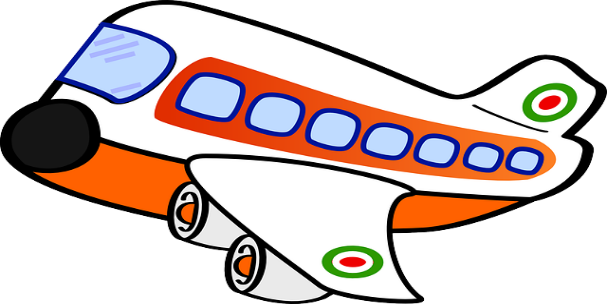 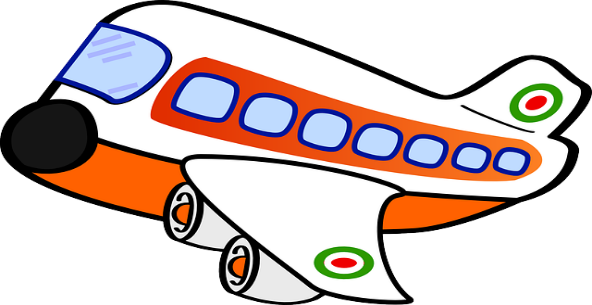 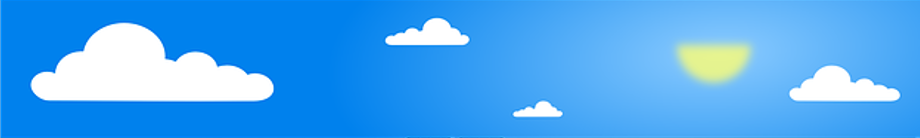 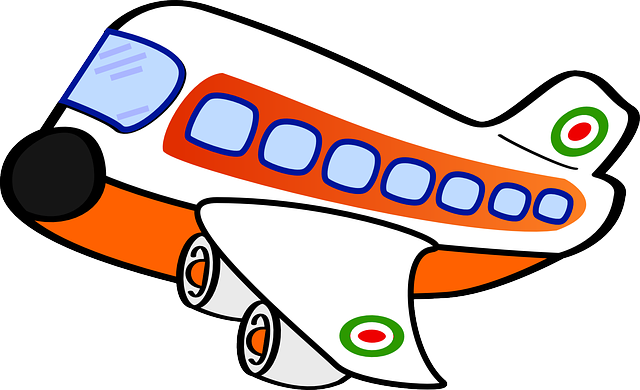 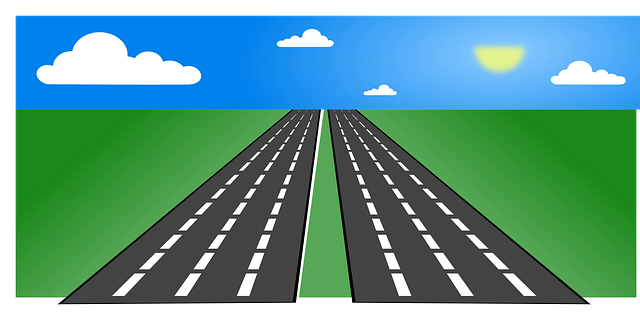 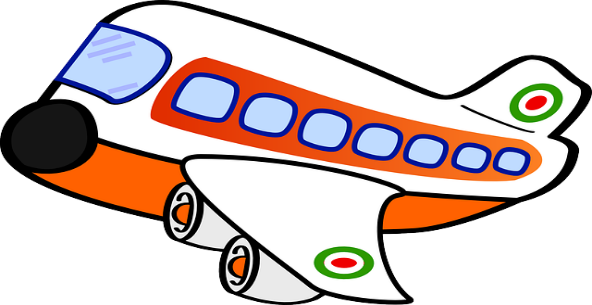 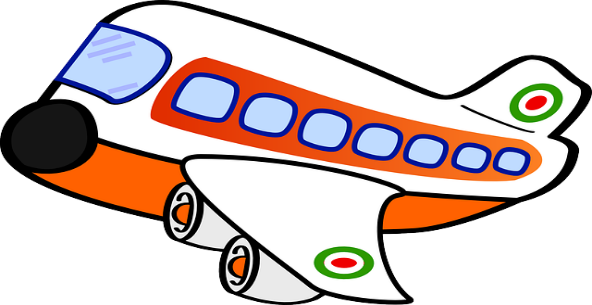 2ème   phase : avec le cache du haut.
Il y a 5 avions en tout. 2 avions sont posés. Les autres volent dans le ciel.
Combien y-a-t-il d’avions en tout dans le ciel ?
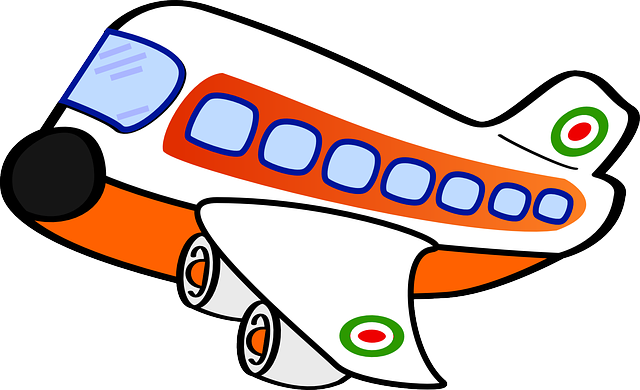 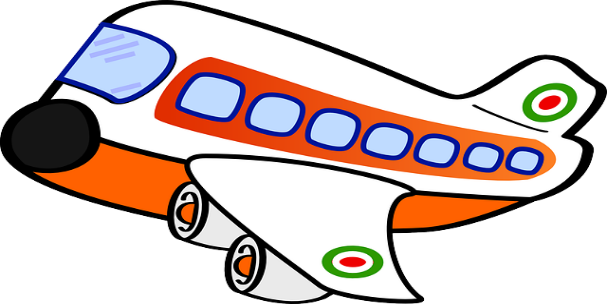 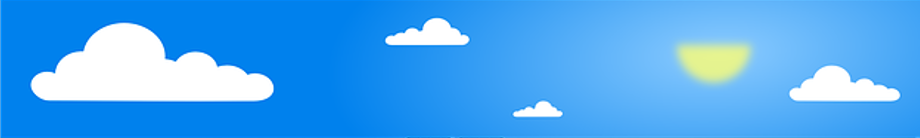 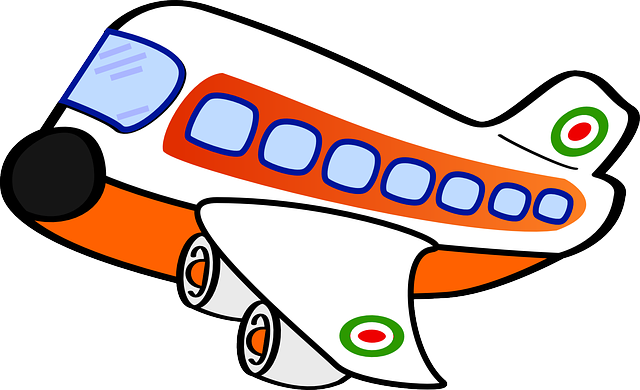 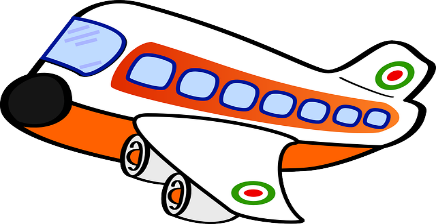 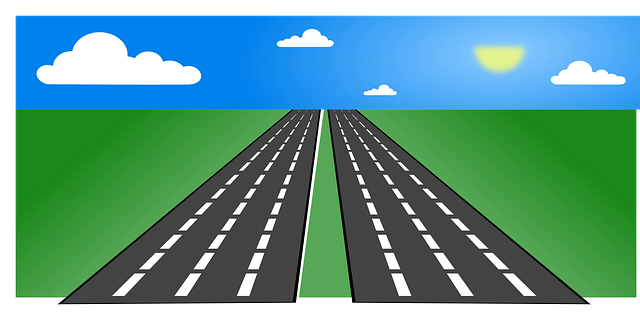 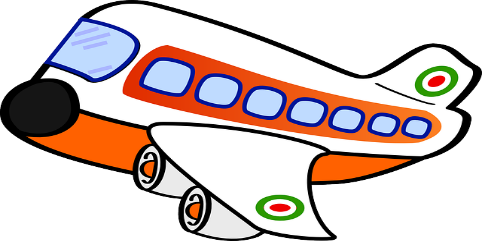 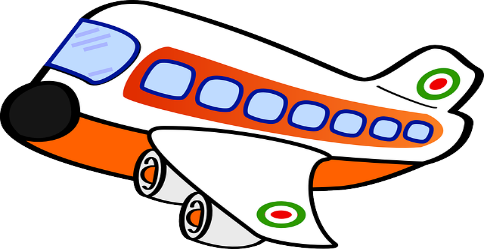 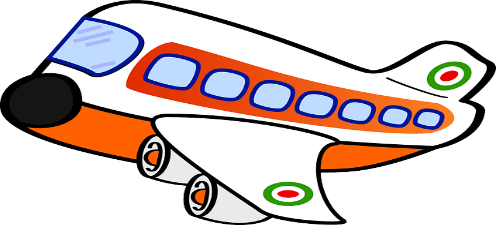 2ème   phase : avec le cache du haut.
Il y a 5 avions en tout. Aucun avion n’est posé. Les autres volent dans le ciel.
Combien y-a-t-il d’avions en tout dans le ciel ?
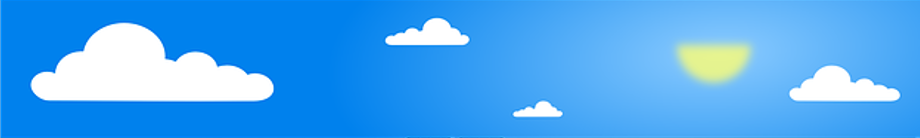 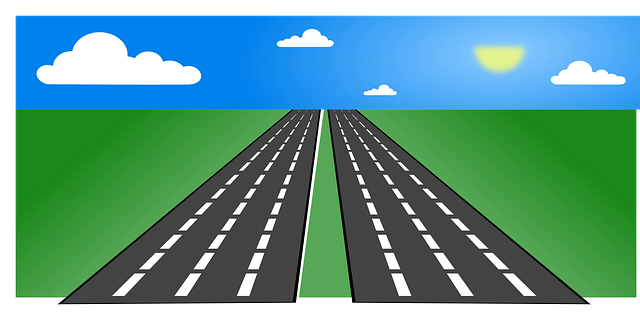 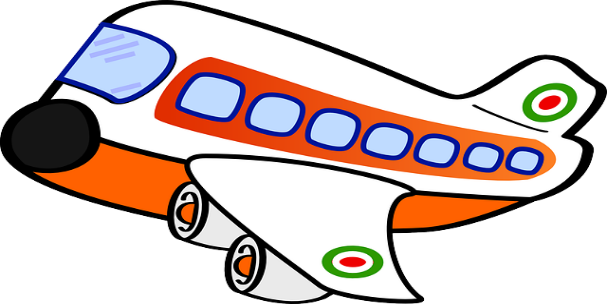 2ème   phase : avec le cache du haut.
Il y a 5 avions en tout. 4 avions sont posés. Les autres volent dans le ciel.
Combien y-a-t-il d’avions en tout dans le ciel ?
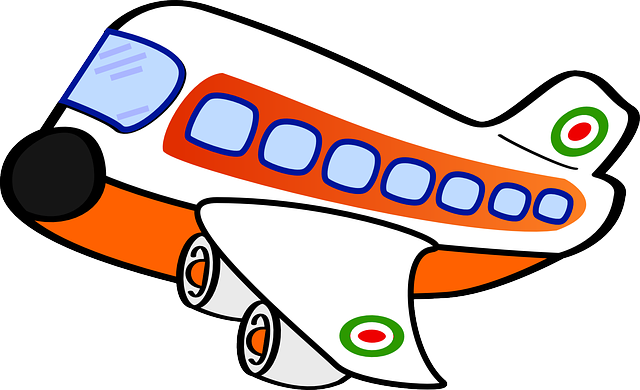 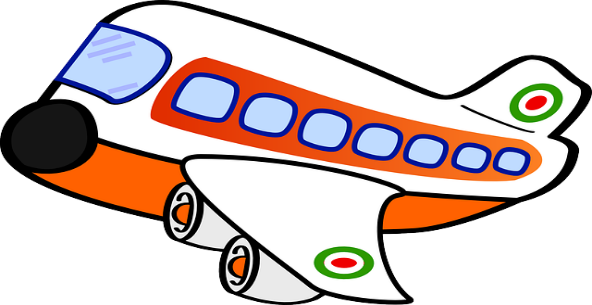 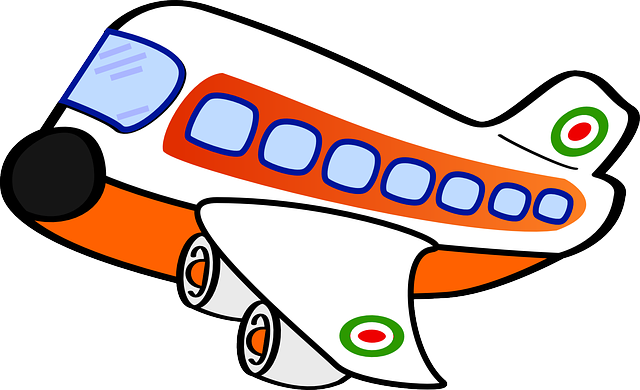 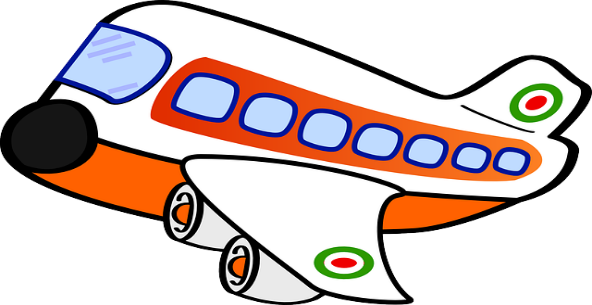 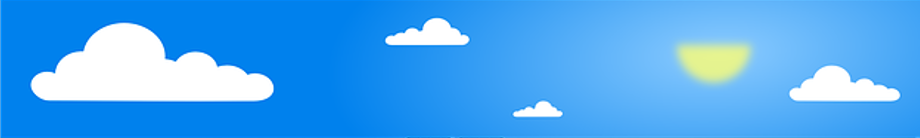 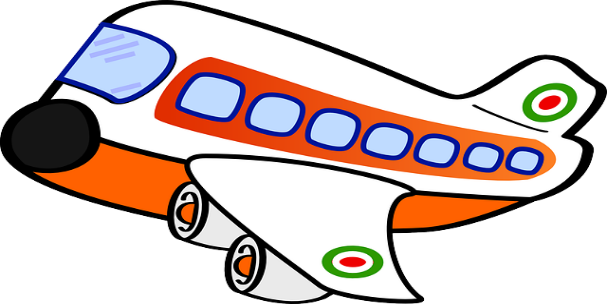 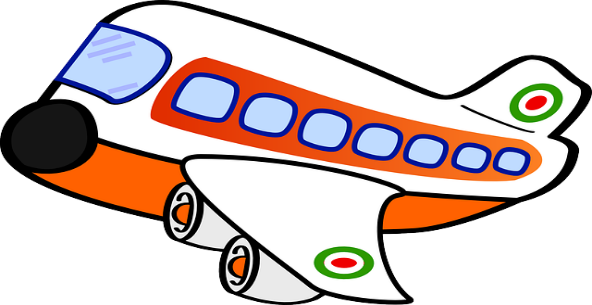 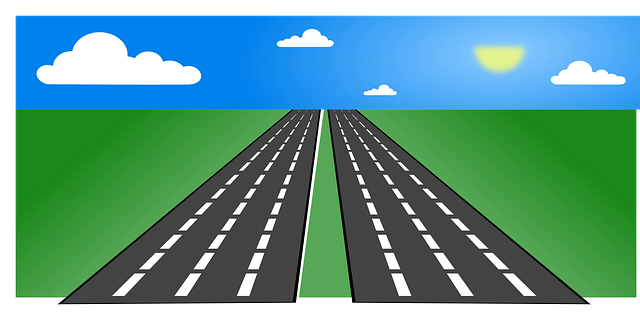 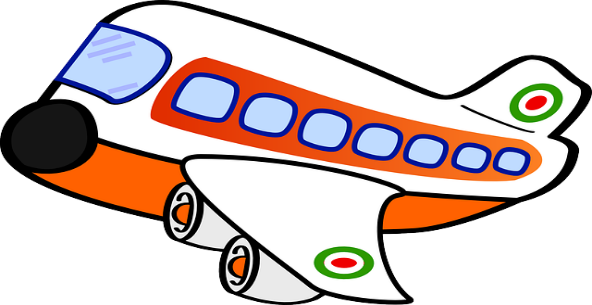 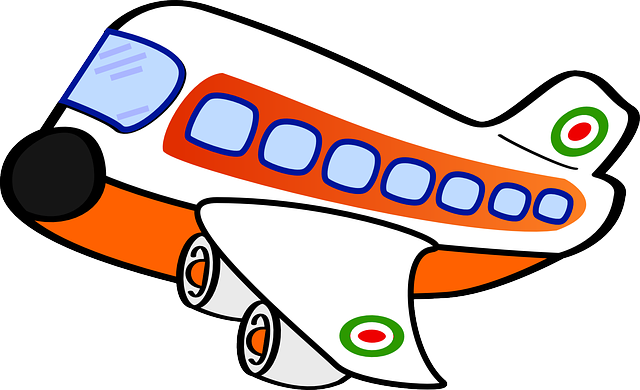 2ème   phase : avec le cache du haut.
Il y a 5 avions en tout. 1 avion est posé. Les autres volent dans le ciel.
Combien y-a-t-il d’avions en tout dans le ciel ?
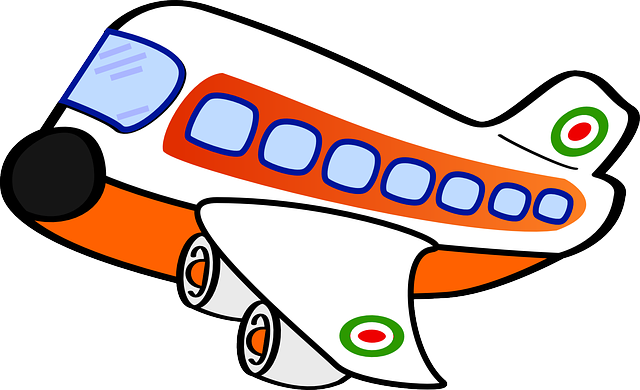 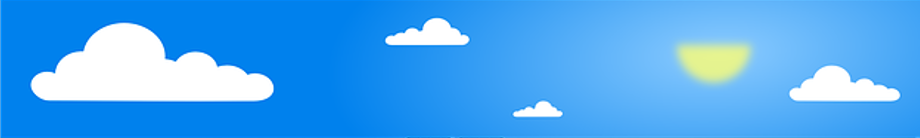 3ème   phase : avec le cache du bas.
Il y a 5 avions en tout. 3 avions volent dans le ciel. 
Combien y-a-t-il d’avions posés sur le sol ?
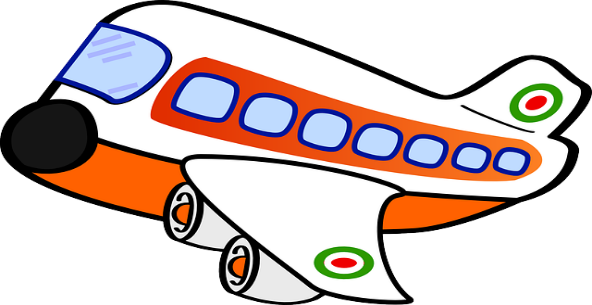 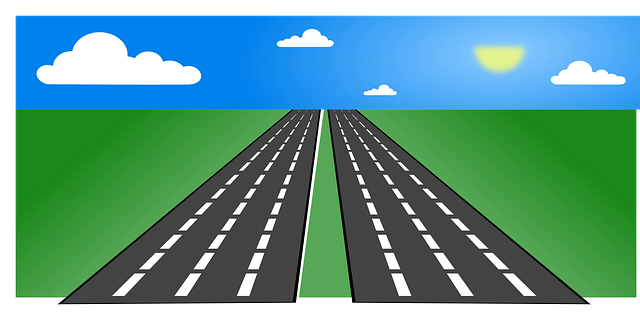 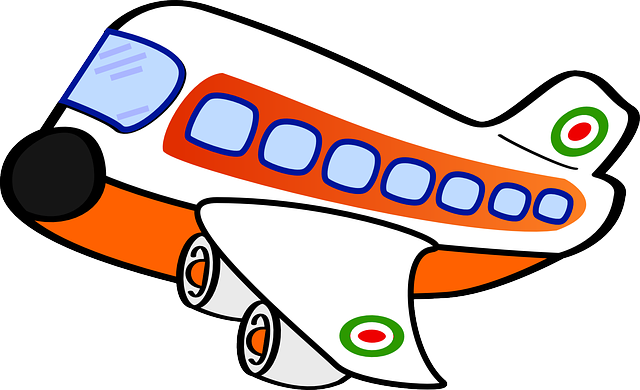 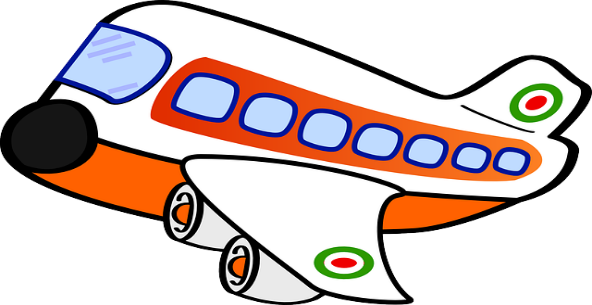 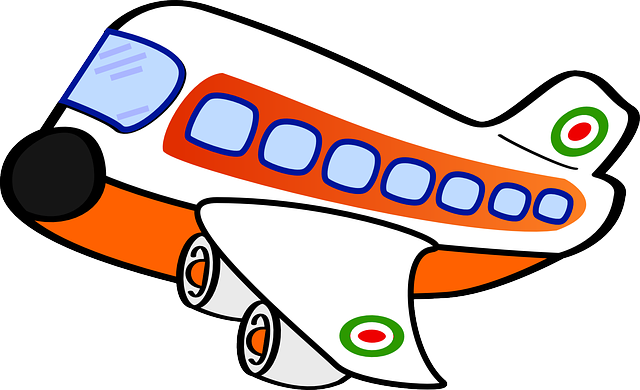 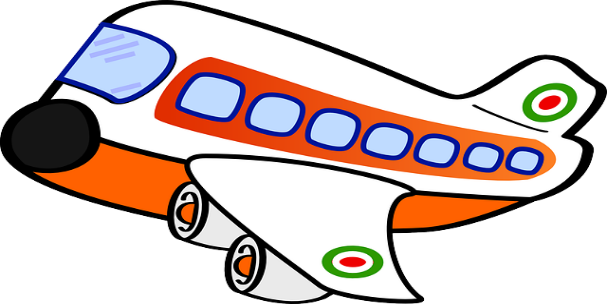 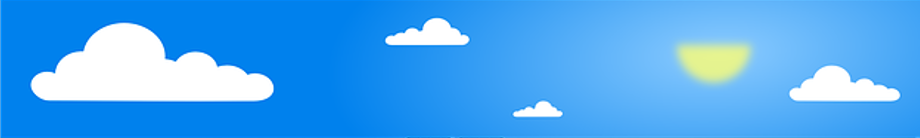 3ème   phase : avec le cache du bas.
Il y a 5 avions en tout. 1 avion vole dans le ciel. 
Combien y-a-t-il d’avions posés sur le sol ?
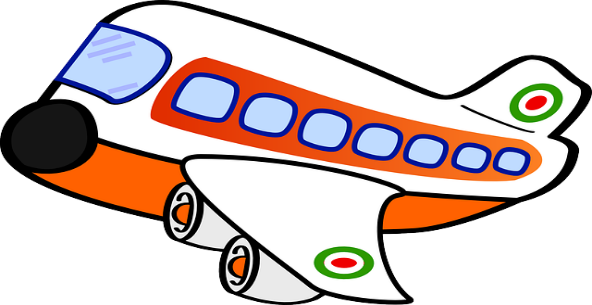 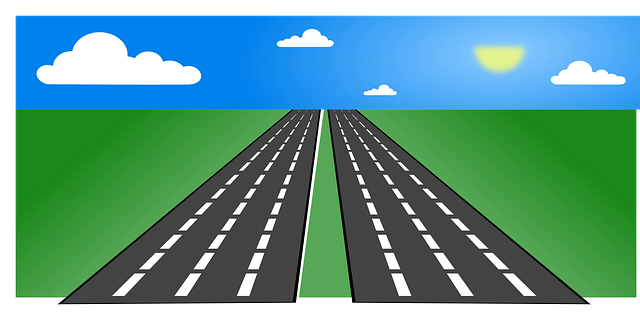 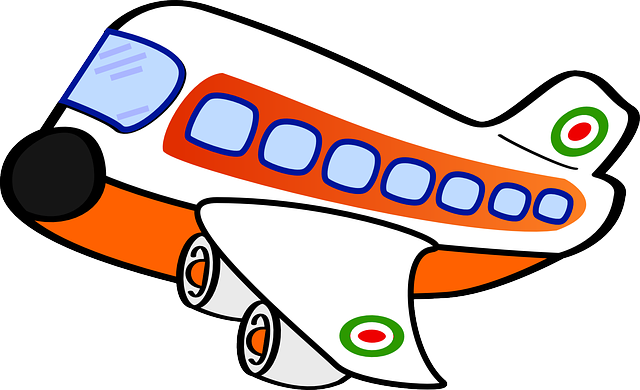 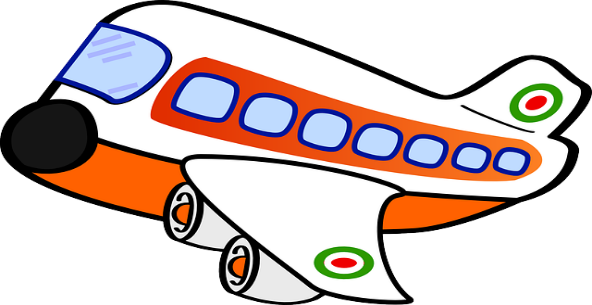 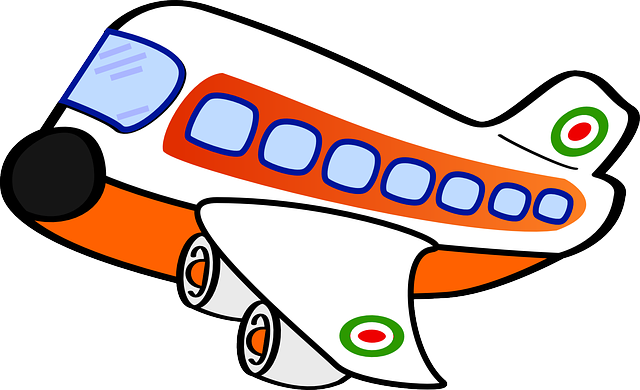 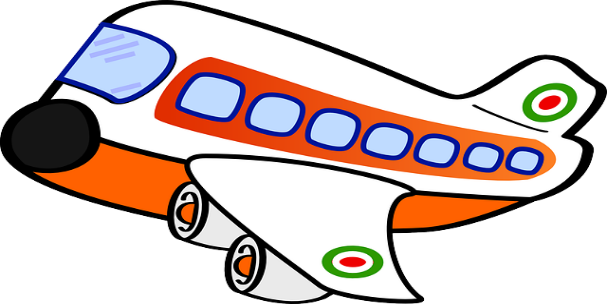 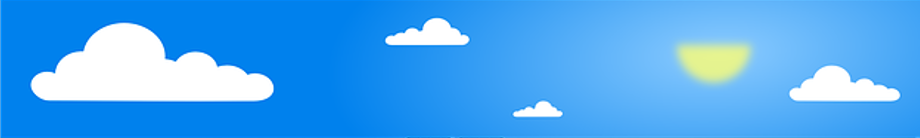 3ème   phase : avec le cache du bas.
Il y a 5 avions en tout. 4 avions volent dans le ciel. 
Combien y-a-t-il d’avions posés sur le sol ?
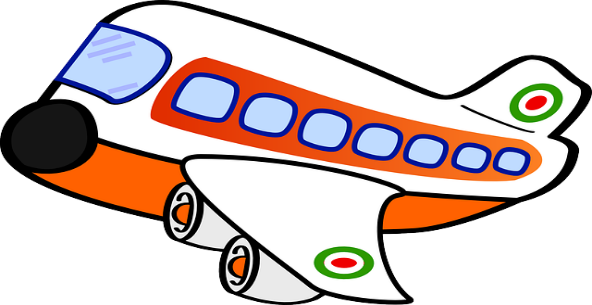 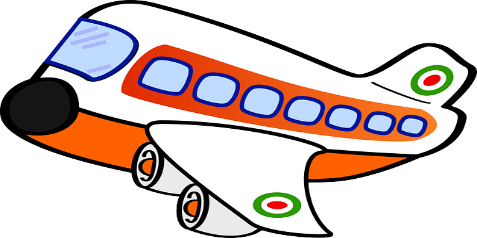 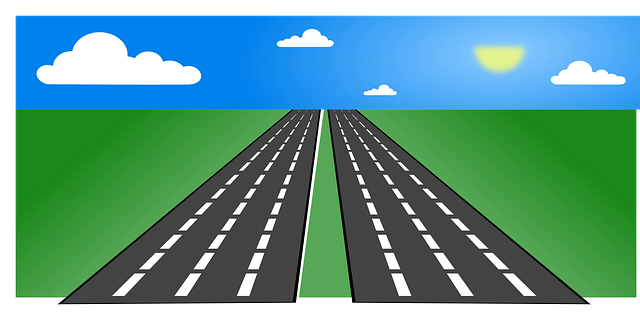 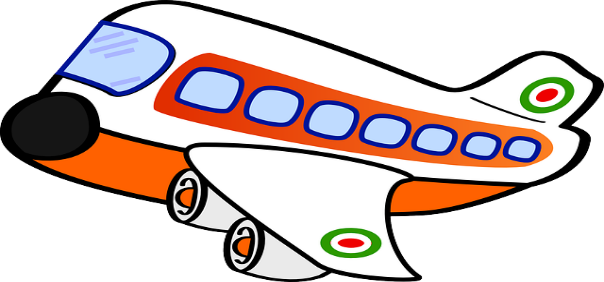 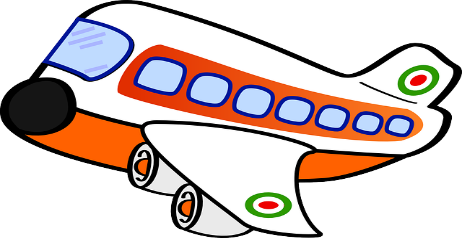 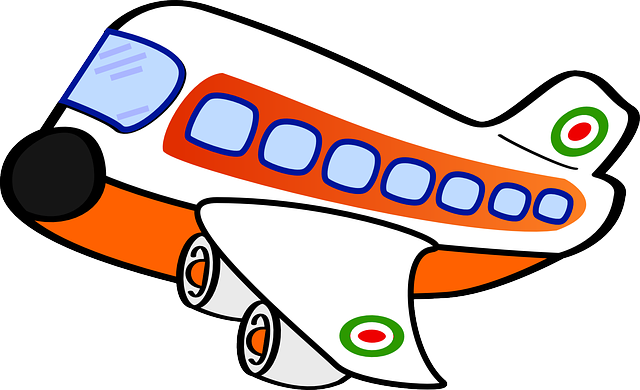 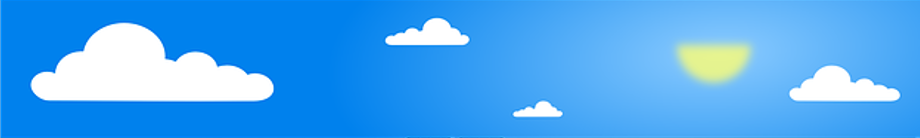 3ème   phase : avec le cache du bas.
Il y a 5 avions en tout. 5 avions volent dans le ciel. 
Combien y-a-t-il d’avions posés sur le sol ?
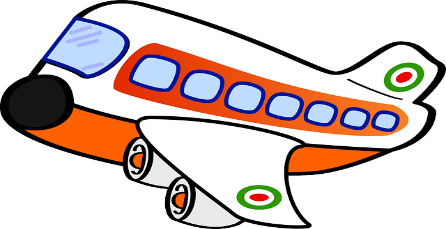 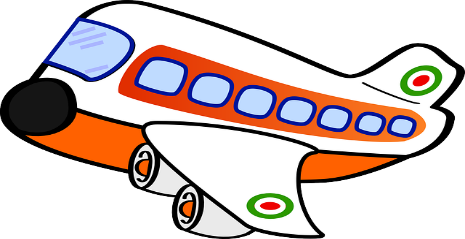 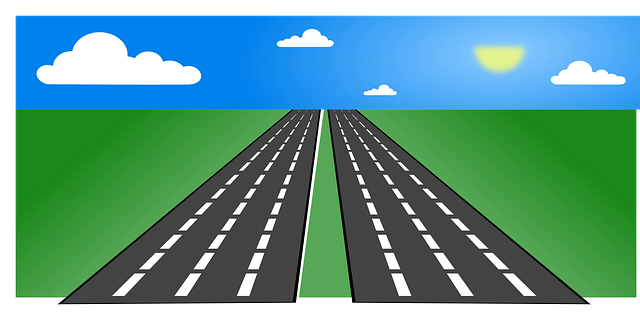 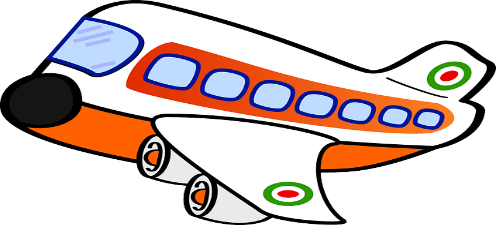 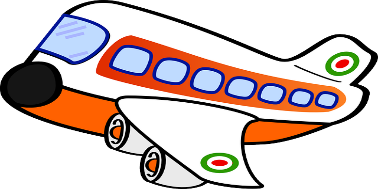 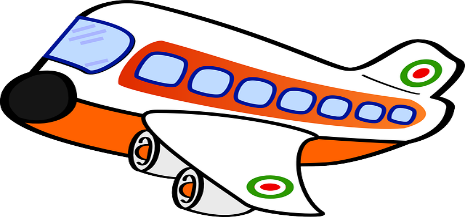 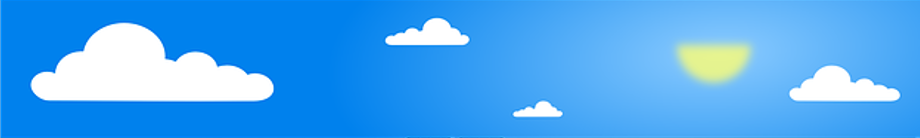 3ème   phase : avec le cache du bas.
Il y a 5 avions en tout. Aucun n’avions ne volent dans le ciel. 
Combien y-a-t-il d’avions posés sur le sol ?
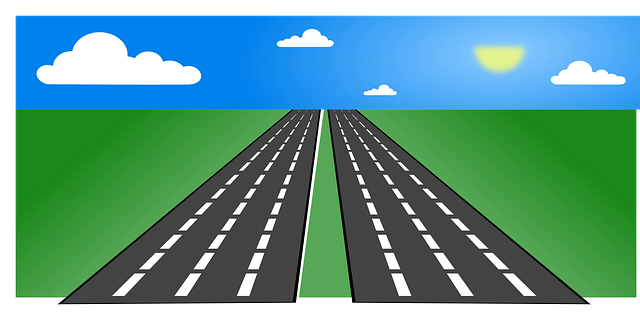 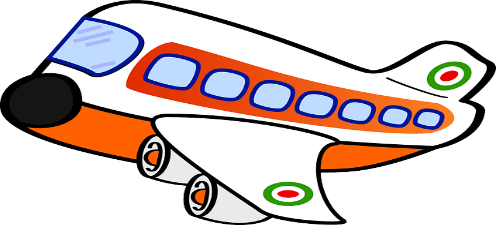 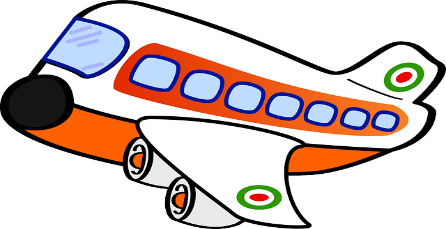 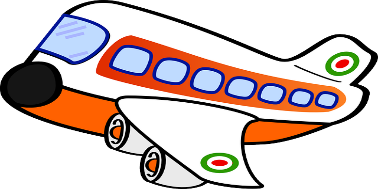 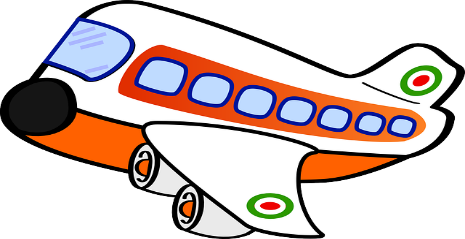 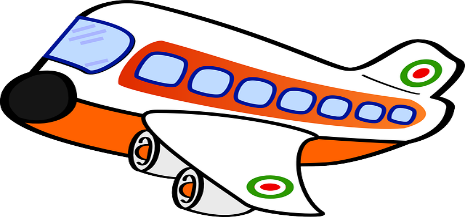 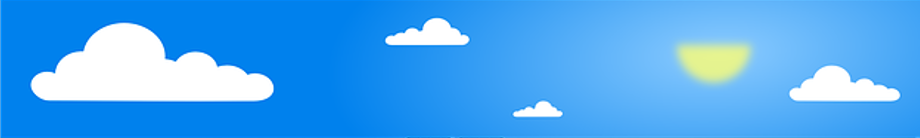 3ème   phase : avec le cache du bas.
Il y a 5 avions en tout. 2 avions volent dans le ciel. 
Combien y-a-t-il d’avions posés sur le sol ?
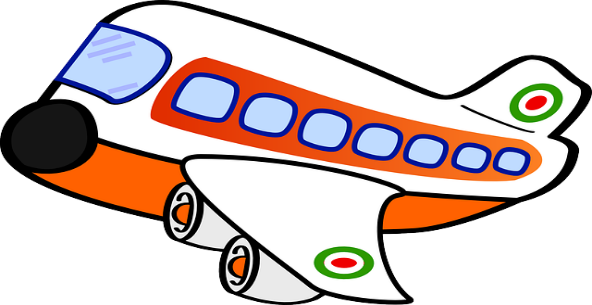 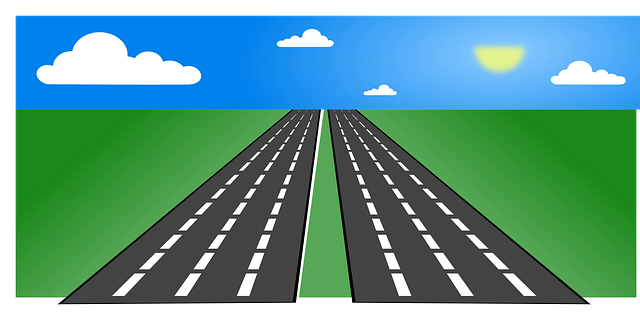 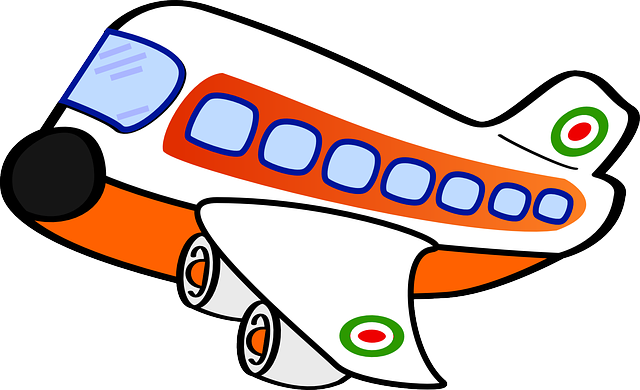 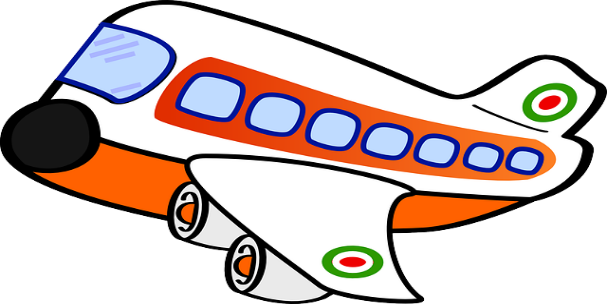 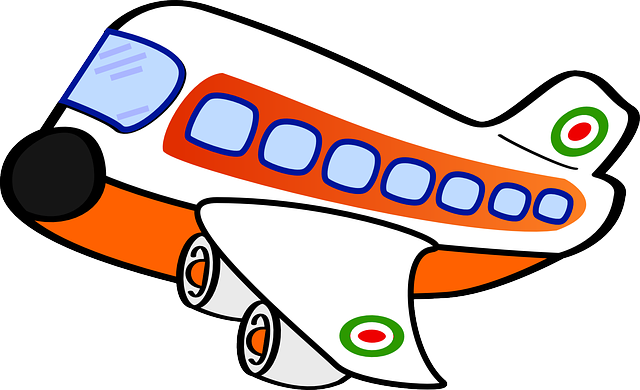 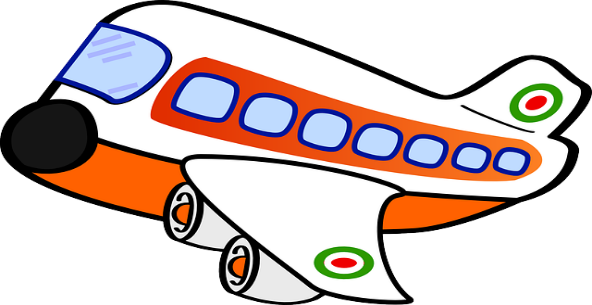 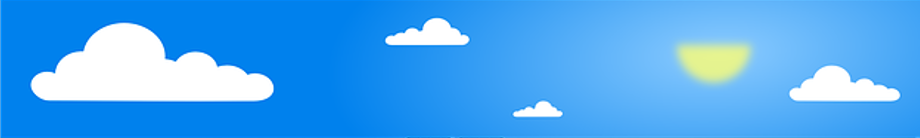 Qu’as-tu appris ?
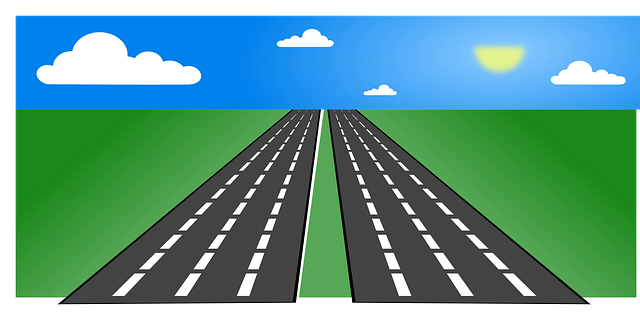